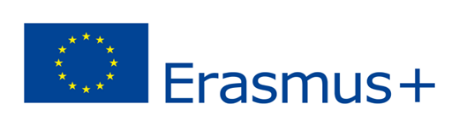 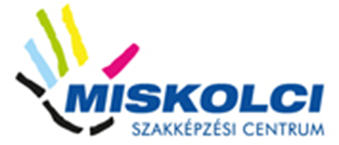 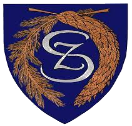 MISKOLCI SZAKKÉPZÉSI CENTRUM 
ERASMUS+
2024-1-HU01-KA121-WET-000211394
With the Students of the Miskolci SZC Szentpáli István Kereskedelmi és Vendéglátó Technikum és Szakképző Iskola Student Mobility Ireland
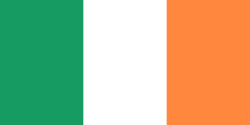 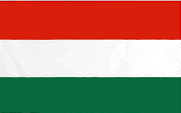 Created by: András Kondor and Liliána, Diána Tóth
Class:  1/13V and KSZ11/E
Date: 15.04.2025
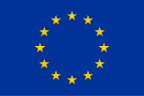 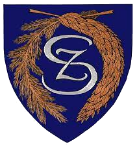 VISITING TRALEE IN IRELAND
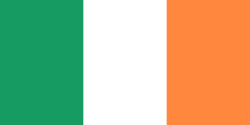 Located in South-Western Ireland
Tralee is the county town of County Kerry since the 13th century in the south-west of Ireland.
Picturesque town with chorches and abbeys and ruins of castles
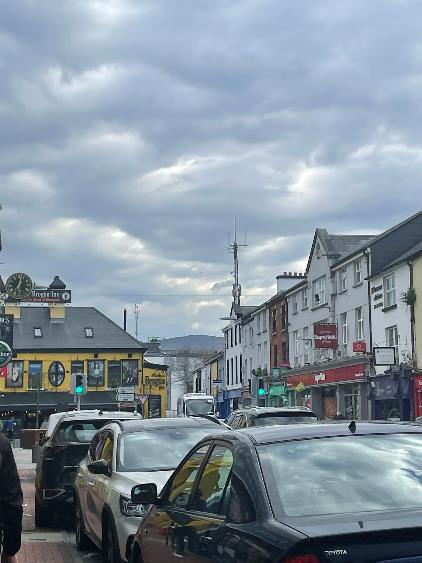 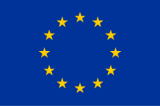 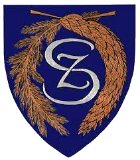 BEST THINGS TO DO IN TRALEE
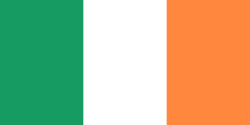 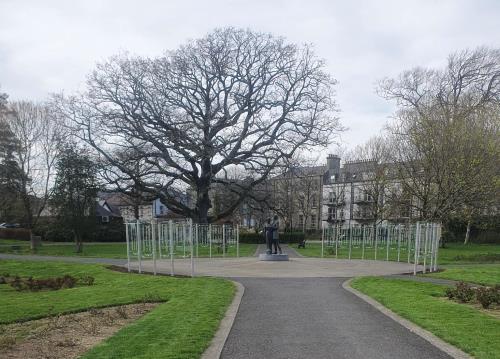 Tralee castle
Kerry County Museum
Siamsa Tire, National Folk Theatre & Arts Centre
Tralee Town park
Wind mill
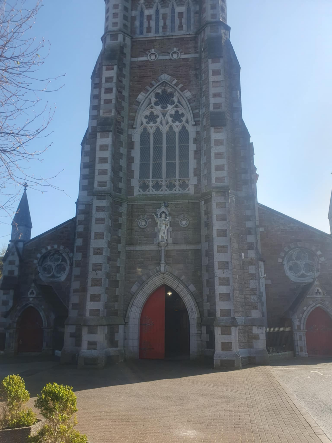 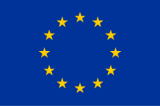 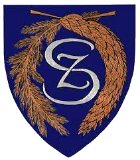 KERRY COUNTY MUSEUM
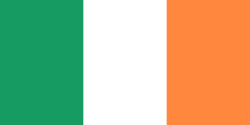 Kerry County Museum: developed as an initiative of Tralee Urban District Council in two phases between 1991 and 1992.  

In 1992 the main gallery of the Museum was opened, displaying the archaeology and history of the county. 

It collects, records, preserves, displays, and communicates material relating to the archaeological, historical and cultural heritage of County Kerry.
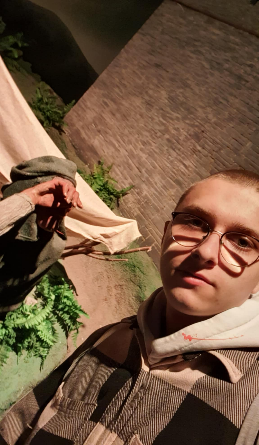 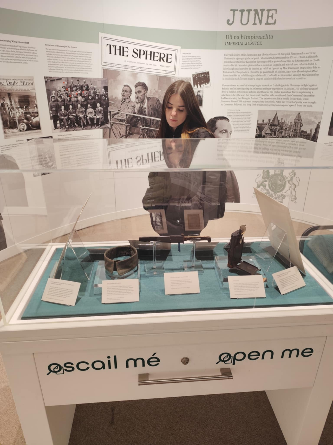 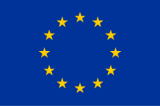 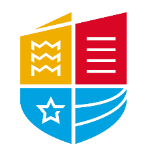 PARTNER SCHOOL OF MSZC SZENTPÁLI IN TRALEE
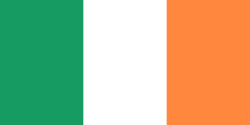 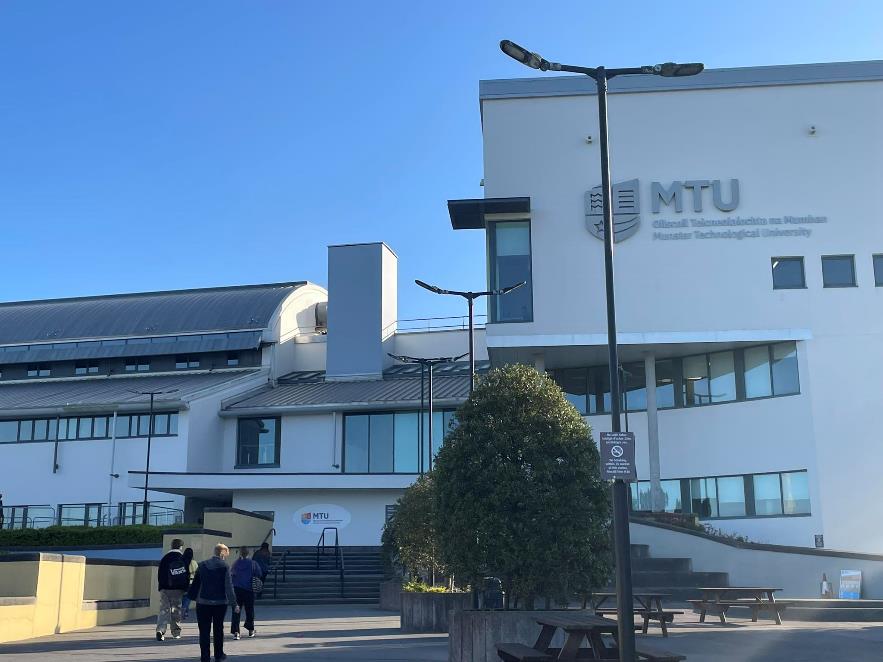 Munster Technological University (MTU)
Flexibel, learning, oppurtunities 
School of sience and technology
Two post graduate programs
Research oppurtunities 
High quality teaching and learning environment
Full time undergraduate courses
International recognized qualification
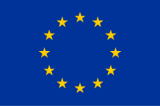 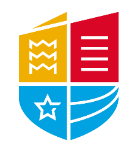 SCHOOL OF BUSINESS, COMPUTING AND HUMANITIES
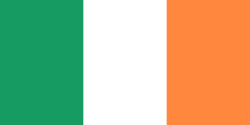 Head of school: Ms Mary Rose Stafford
Head of Department: TJ O’Connor
Culinary arts and turisum
Curses: Bachelor of arts (honours) in trevel and tourism managment (4 years)
Higher certicate in arts in hospitality studies (2 years)
Higher certificate in culinary arts (2 years )
Bachelor of arts in culinary arts (3 years)
Bachelor of arts and turisum managment (3 years)
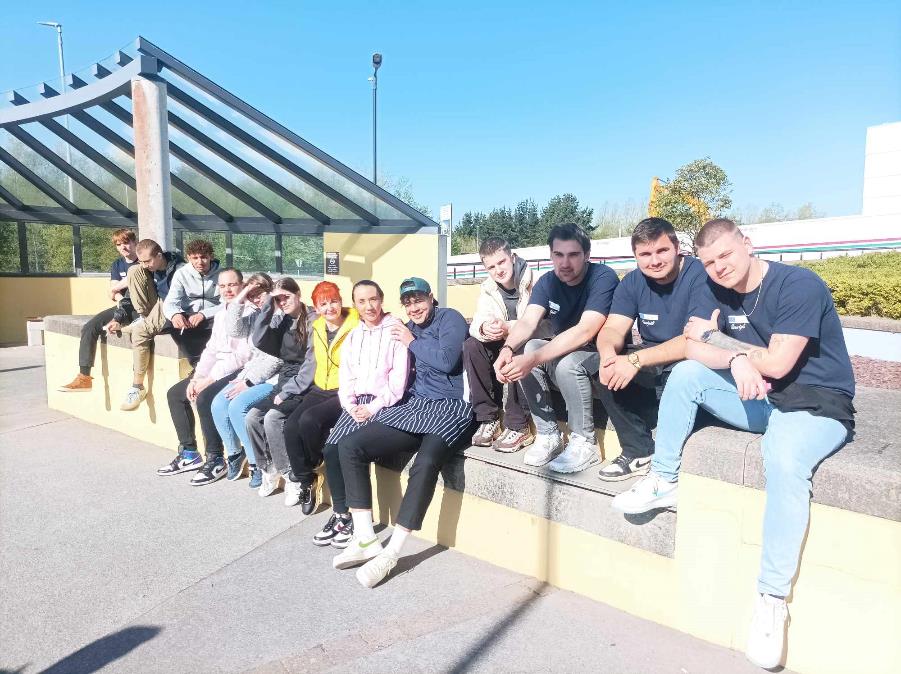 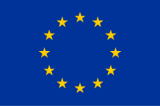 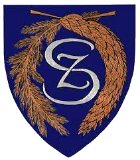 WHAT HAVE WE DONE IN MTU TRALEE
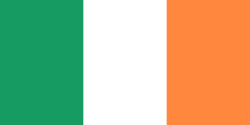 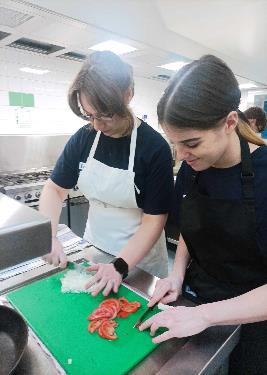 Cooking together with a group of people with Down syndrome as part of chefs Mark Murphy and chef TJ O'Connor's experiment.
Joint lunch with our Irish special friends
Lecture about the opportunities that might be available to us, talked about positions that can be filled at the university, and the competencies we need for these roles. 
They thanked us for our day, and we received gifts: a book, a newspaper article, a bag, and a pen.
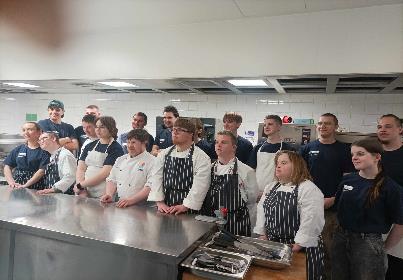 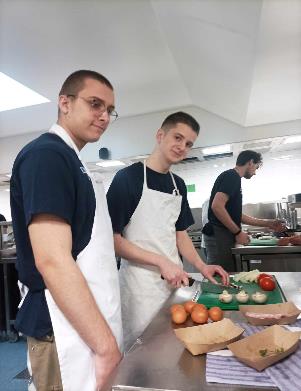 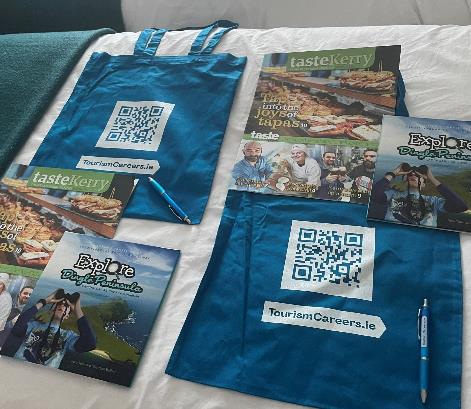 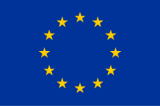 Cheese demonstration and tastingLittle cheese shop
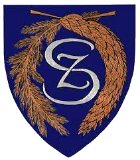 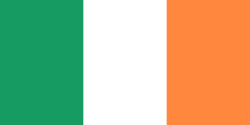 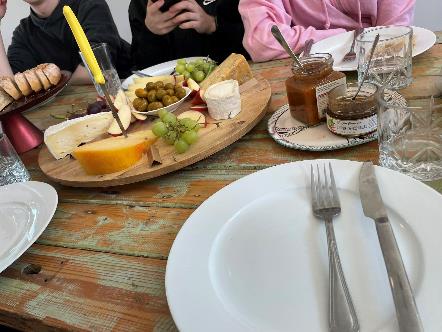 We arrived at the cheese-tasting shop, then went upstairs where we were greeted by a large tray of cheeses and fruits, accompanied by small breads and water.
We were introduced the production of local cheeses
We were able to taste the following cheeses with the group: Coleeney Brie, Goat Log Tipperary, Slob Cow Cork, Sinan Cow Galway, and Kell’s Bay with Seaweed
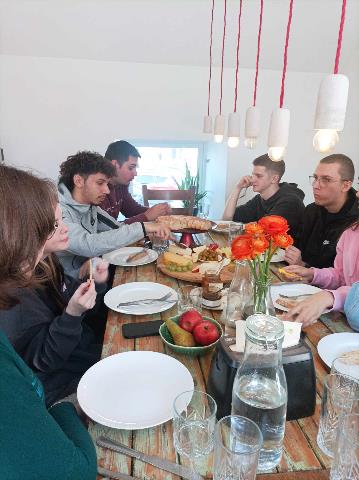 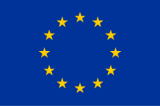 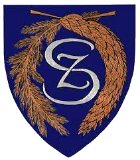 MY PLACE OF WORK: THE ASHE HOTEL
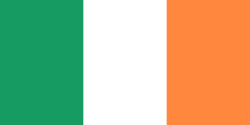 Maine St, Tralee, Co. Kerry, V92 W56F, Ireland
The Ashe Hotel is something special. A personal and friendly neighbourhood spot for those seeking their next adventure. Essentially, a casual blend of the eclectic and contemporary
Here guests can do nothing, but eat well, relax with a drink.
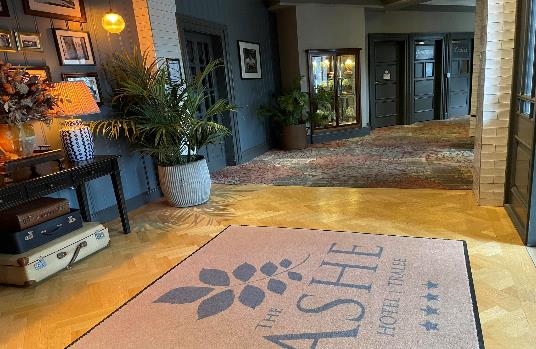 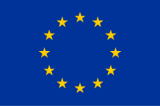 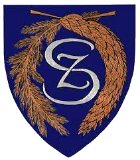 THE HOTEL ROOM
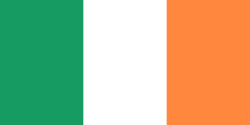 Our Triple Room
With three super-comfy single beds in our triple rooms, I and my Erasmus friends enjoy  comfort and sleep. Light filled interiors, recently refurbished to a brilliant standard is amazing for us. We have everything here what we can think of.
Facilities: Bath with Shower, Direct Dial Telephone, Hairdryer, Internet Access, Iron and Ironing Board, Night Safe, Tea / Coffee Facilities, Television, Toiletries, Work Station
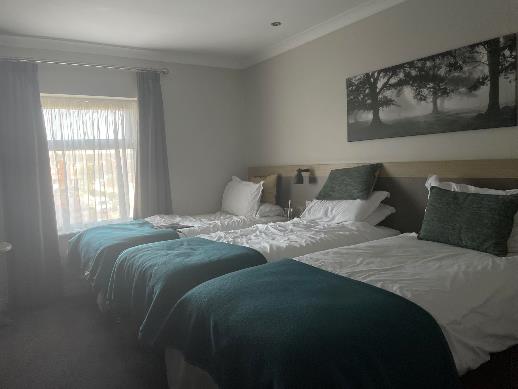 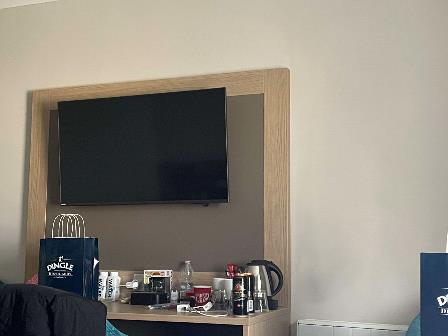 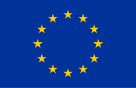 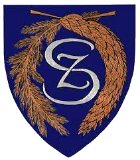 THE ASHE HOTEL RESTAURANTALFIE’S LOUNGE
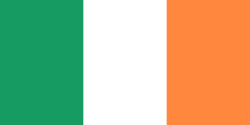 We had our breakfast here

Open daily: Brunch: 9am-11.45am, Lunch: 12pm-5pm, Dinner: 5pm-9pm
Alfie’s Lounge offers a variety of indoor and outdoor casual dining spaces, showcasing a European, mid-Atlantic inspired menu throughout the day. 
With your educated palette in mind, eating at Alfie’s has been designed around fresh ingredients and good taste. 
Cocktails range from seasonal specialities to updated classics.
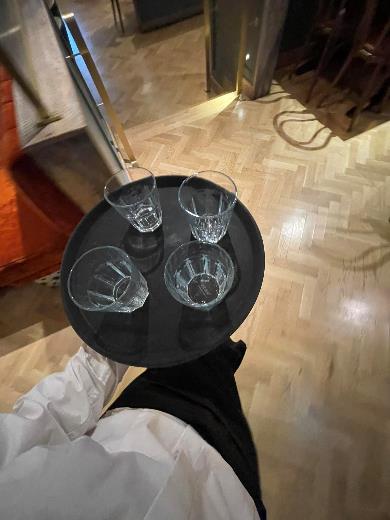 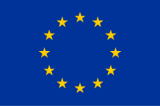 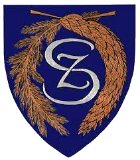 MY TASKS AS A CHEF IN THEASHE HOTEL (ANDRÁS)
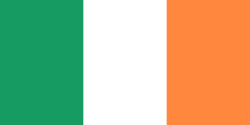 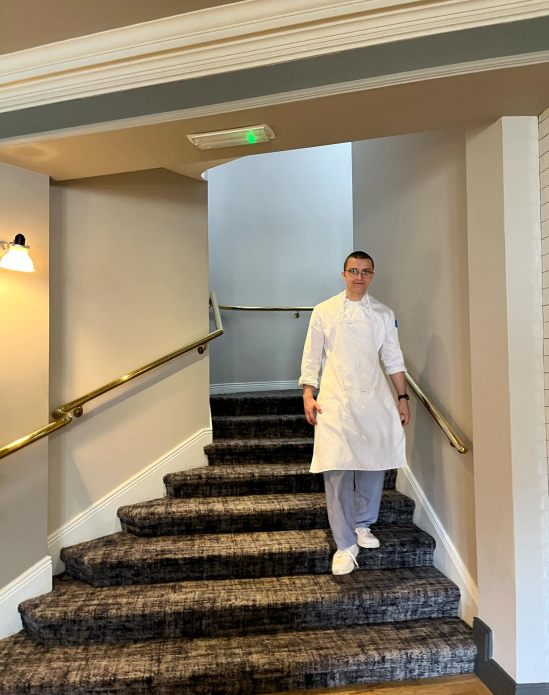 Vegetable chopping
Preparing breakfast
Making salsa
Julienne carrot cutting
Packing pastries
Washing and drying lettuce
Frying potatoes
Pureeing tomatoes and portioning into containers
Cutting lemons
Cleaning up after myself
Portioning sauces into containers
Plating meals
Using the computer in ordering ingredients.
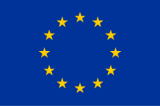 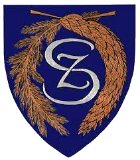 MY TASKS AS A WAITRESS IN THEASHE HOTEL (LILIÁNA)
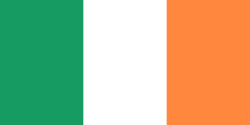 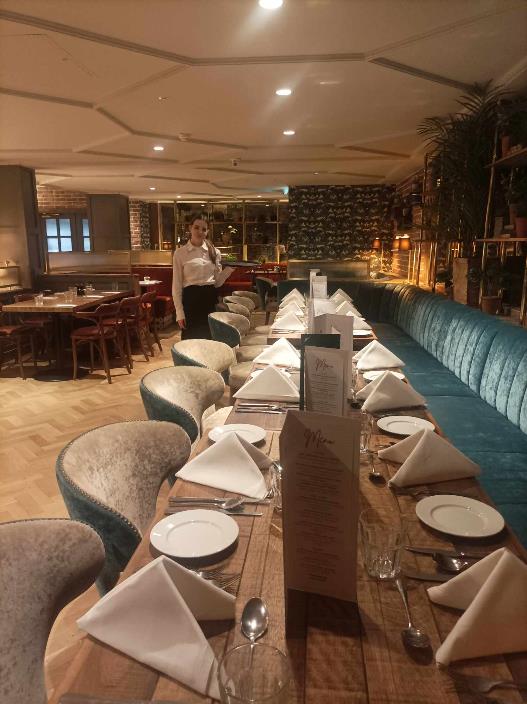 Breakfast service
Clearing tables
 Setting tables (for breakfast, lunch)
 Delivering menu cards
 Serving guests (serving drinks, food)
 Cleaning (brushing, mopping)
 Replenishing the ice tray
 Taking drink orders
 Billing / payment processing
Using computer when taking orders and making payments.
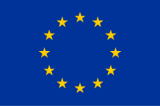 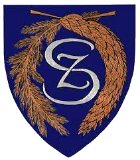 EVENTS I TOOK PART
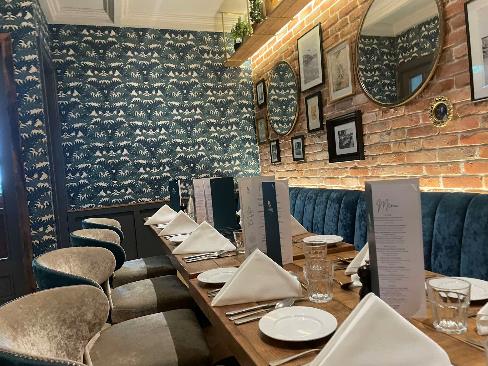 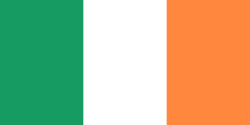 Conference lunch: 
Guests could choose their meals from a menu card
In separate section of the restaurant
  My tasks (Liliána) :
I prepared the tables, then set them
Took the drink orders
Served the food
Handed out the dessert menu
Cleared the empty plates
My tasks (András):
 Prepeared for lunch
Plated meals
Made the desserts
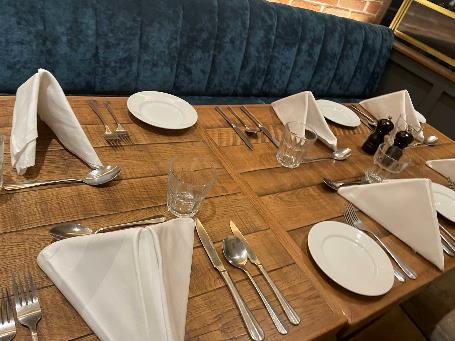 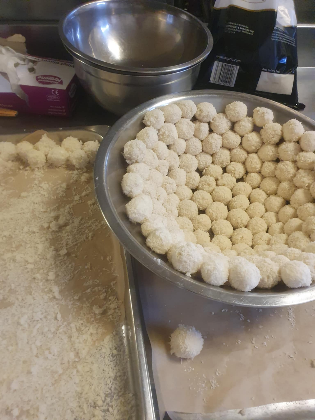 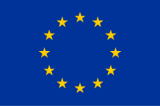 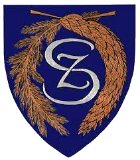 OUR JOURNEY IN DINGLE
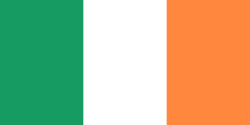 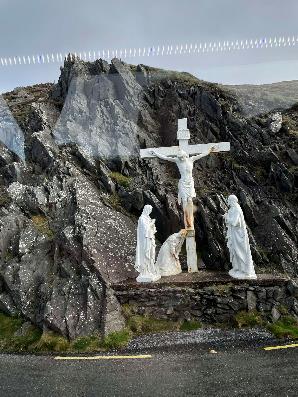 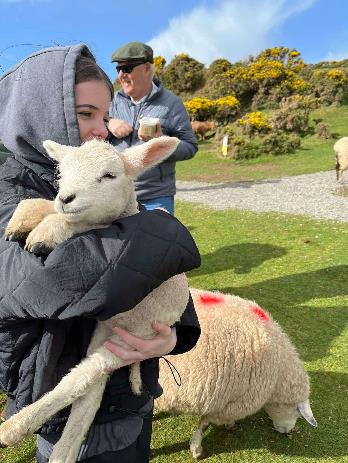 Drive on the Wild Atlantic Way

Dunquin Pier, Connor path, Inch beach visit

Dingle Distillery guided tour

Aquarium visit

Lunch at the Boatyard Restasurant
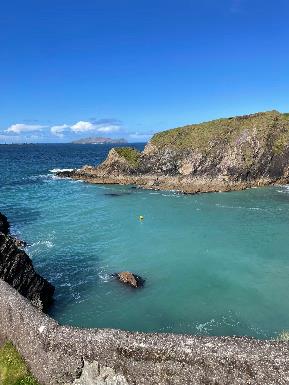 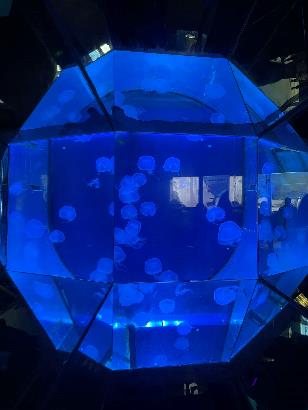 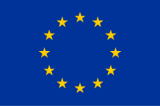 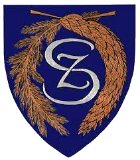 DINGLE DISTILERRY GUIDED TOUR
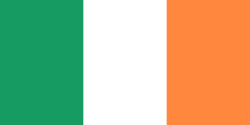 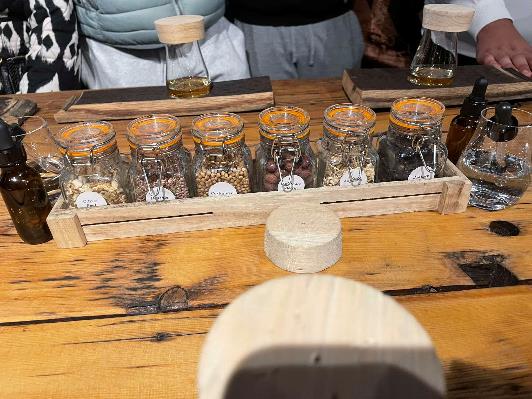 Original name: Dingle Whiskey Distillery
World famous whiskey, gin and vodka production
Well equipped, high quality machinery
Special casks for storing
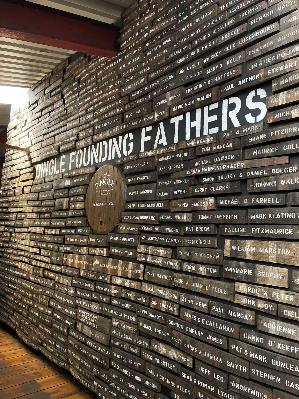 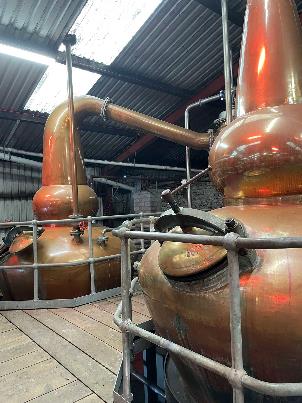 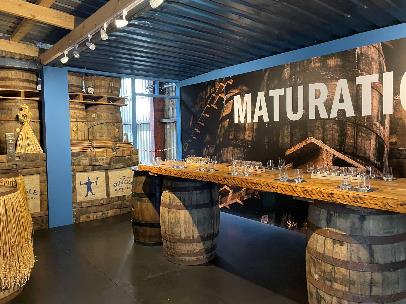 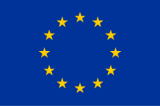 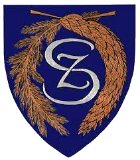 SUMMARY
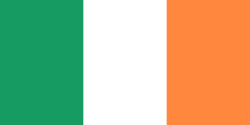 We learnt a lot in the Erasmus mobility:

I am more motivated, better organised, can work aloner and in a group
I am more open minded and better understanding
Our English knowledge developed
We improved our intercultural knowledge
We got to know the essence of vocational dual system better
Lili got better in servicing skills, András got better in food producing
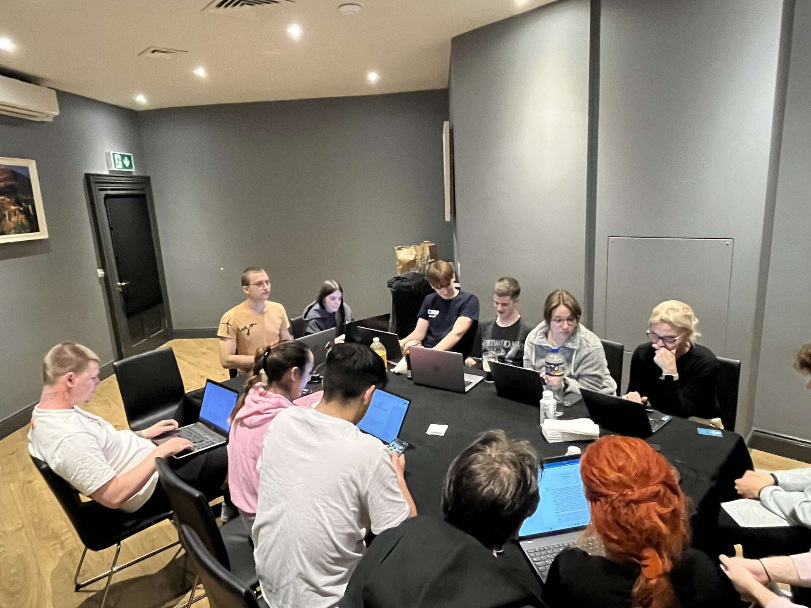 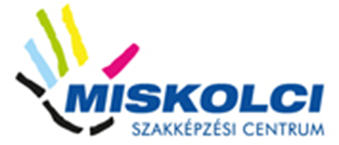 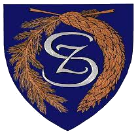 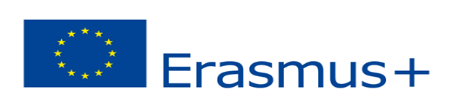 THANK YOU FOR WATCHING OUR ERASMUS+ EXPERIENCE IN TRALEE
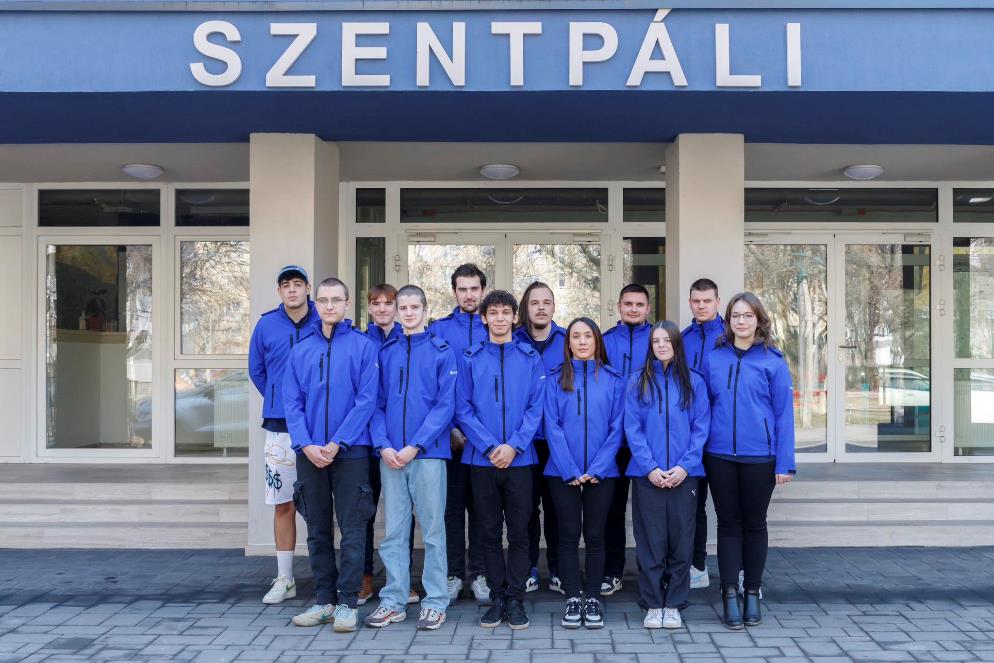